Confidence IntervalsREVISION
Revision materials on Teams
Revision
Use the revision area on teams to access the word document and watch the videos on Confidence Intervals then complete the questions on page 36-37 of the workbook (link below)

Revision document   Revision videos and links.docx

Workbook     AQA Core Maths OUP Workbook.pdf
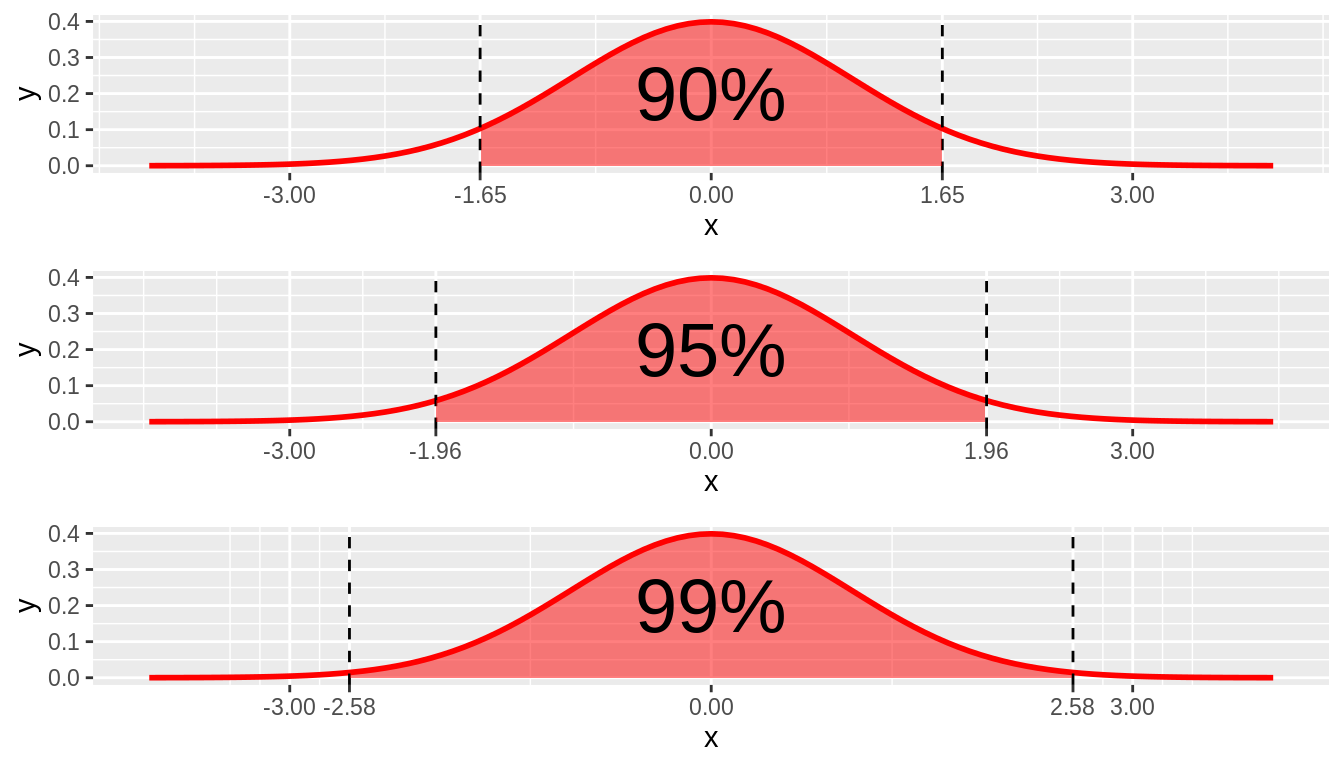 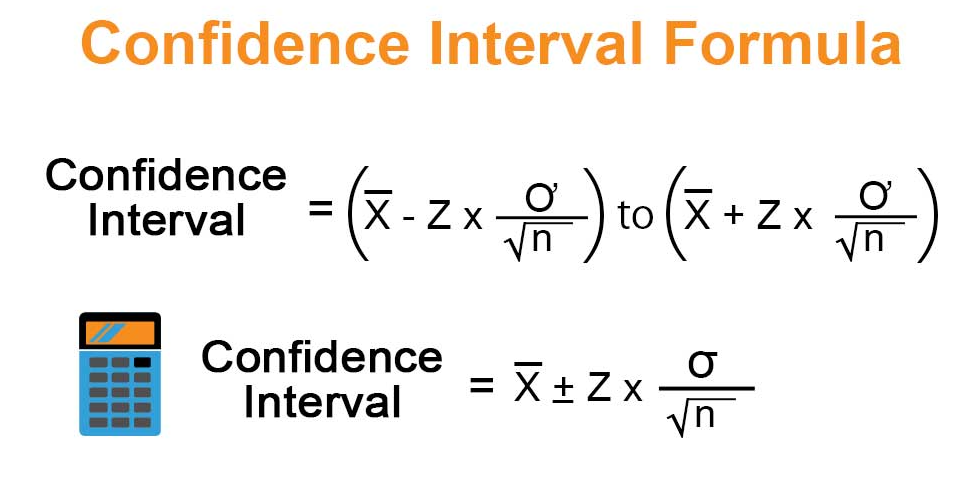 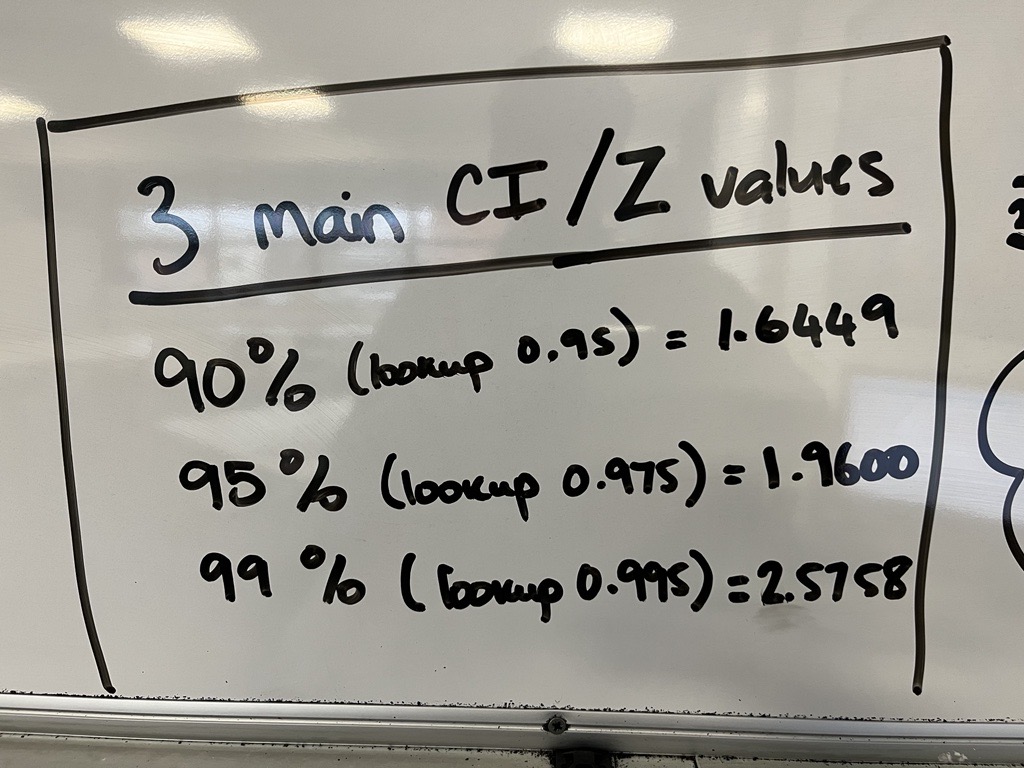 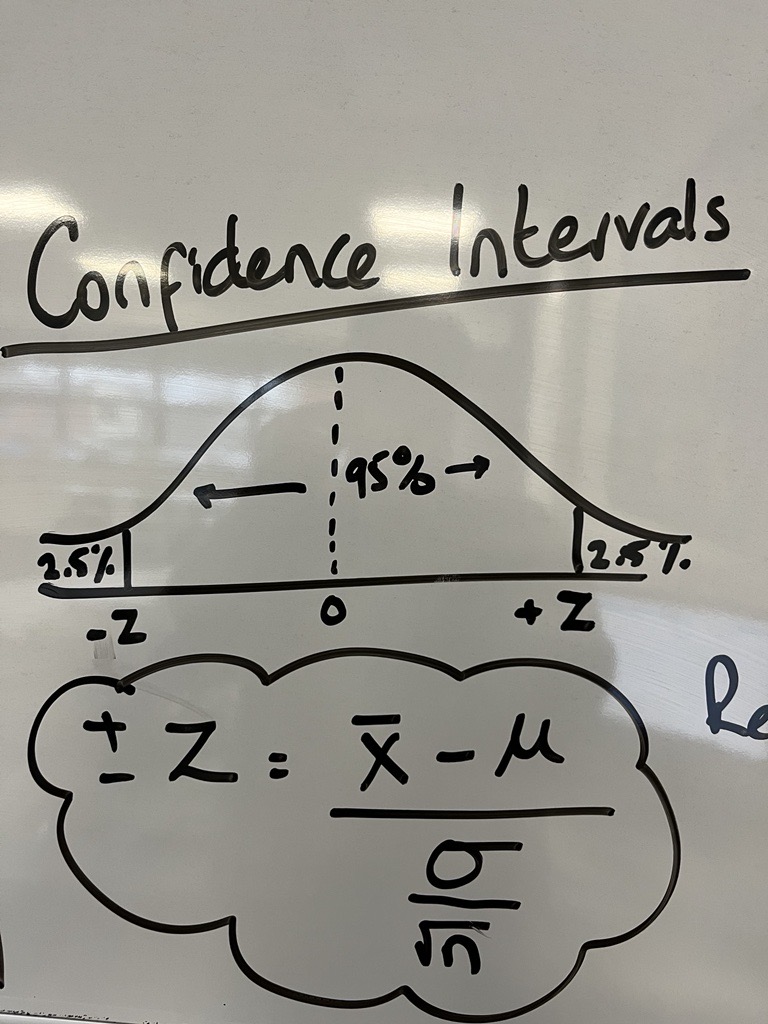 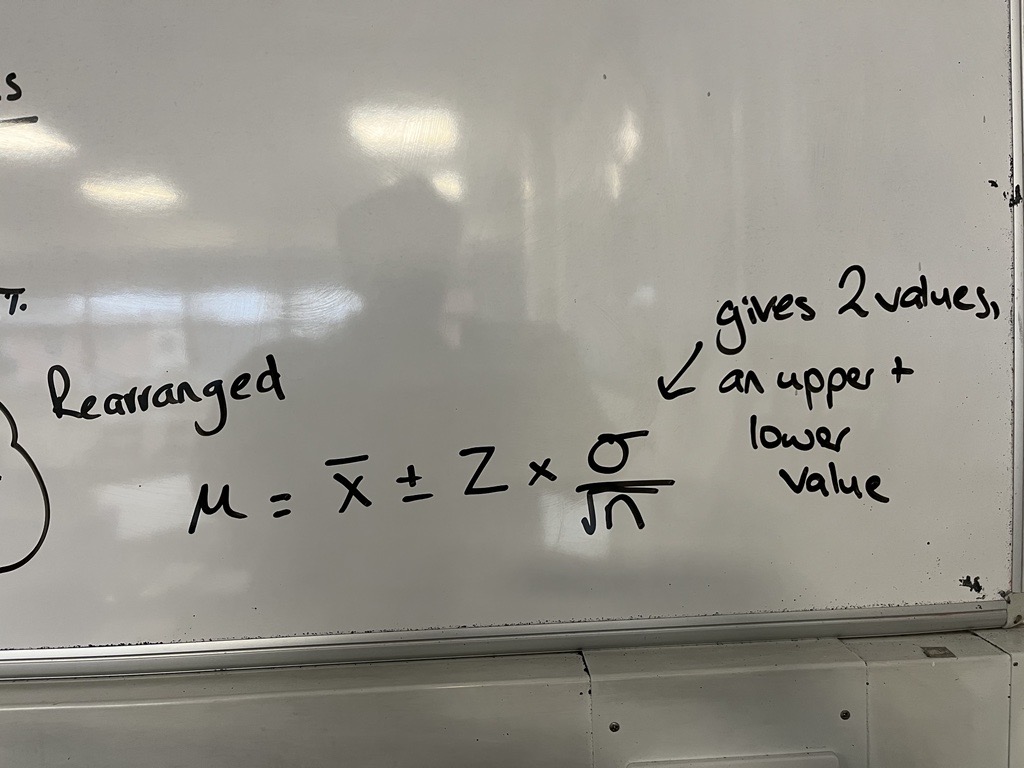 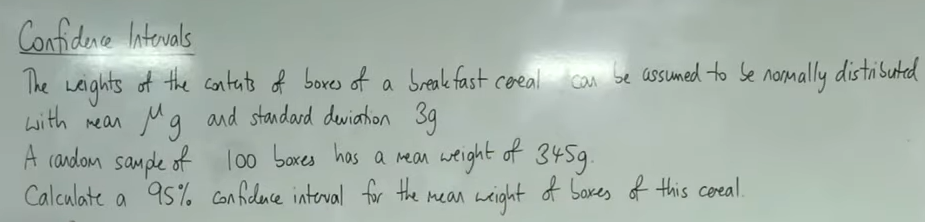 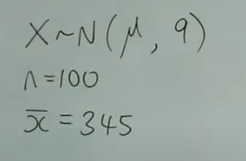 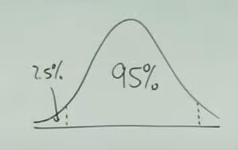 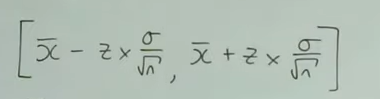 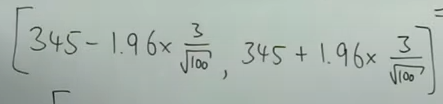 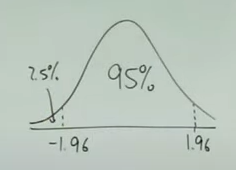 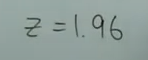 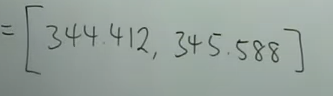 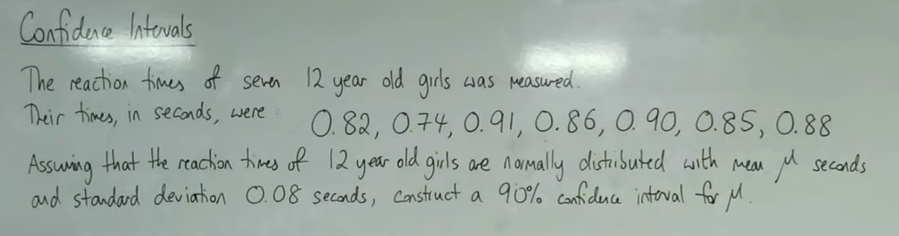 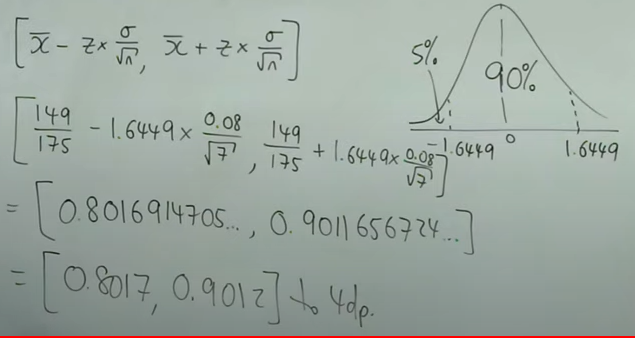 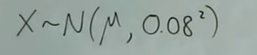 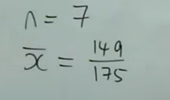 Revision videos:

Worded Question
AQA Mathematical Studies 2A: Confidence Intervals 04: Backwards - YouTube

Working backwards
AQA Mathematical Studies 2A: Confidence Intervals 04: Backwards - YouTube